Природні резервуари нафти і газу
В природі середовищем для флюїдів служить колектор, який знаходиться серед слабкопроникних порід. При цьому колектор є немовби посудиною (трубою), в якій проходить переміщення нафти, газу і води. Така система одержала назву природного резервуару.


Природний резервуар — це така сукупність породи–колектора і порід–флюїдоупорів, яка утворює в надрах сприятливе середовище для руху флюїдів.
За характером будови породи–колектора і його співвідношення з флюїдоупорами виділяють три основні типи природних резервуарів.
Типи природних резервуарів нафти і газу
Пластові
Масивні
Літологічно обмежені
Пластові природні резервуари нафти і газу
Колектор представлений проникним пластом незначної товщини (до десятків метрів), що обмежений флюїдоупорами в покрівлі і в підошві. При цьому колектор повинен залягати не горизонтально, а під кутом до горизонтальної поверхні. В такому резервуарі товщина і літологічний склад зазвичай зберігаються на значній площі, хоча трапляються окремі лінзовидні прошарки непроникних порід. Найбільш характерним в такому резервуарі є боковий рух флюїдів в пласті–колекторі (по нашаруванню).
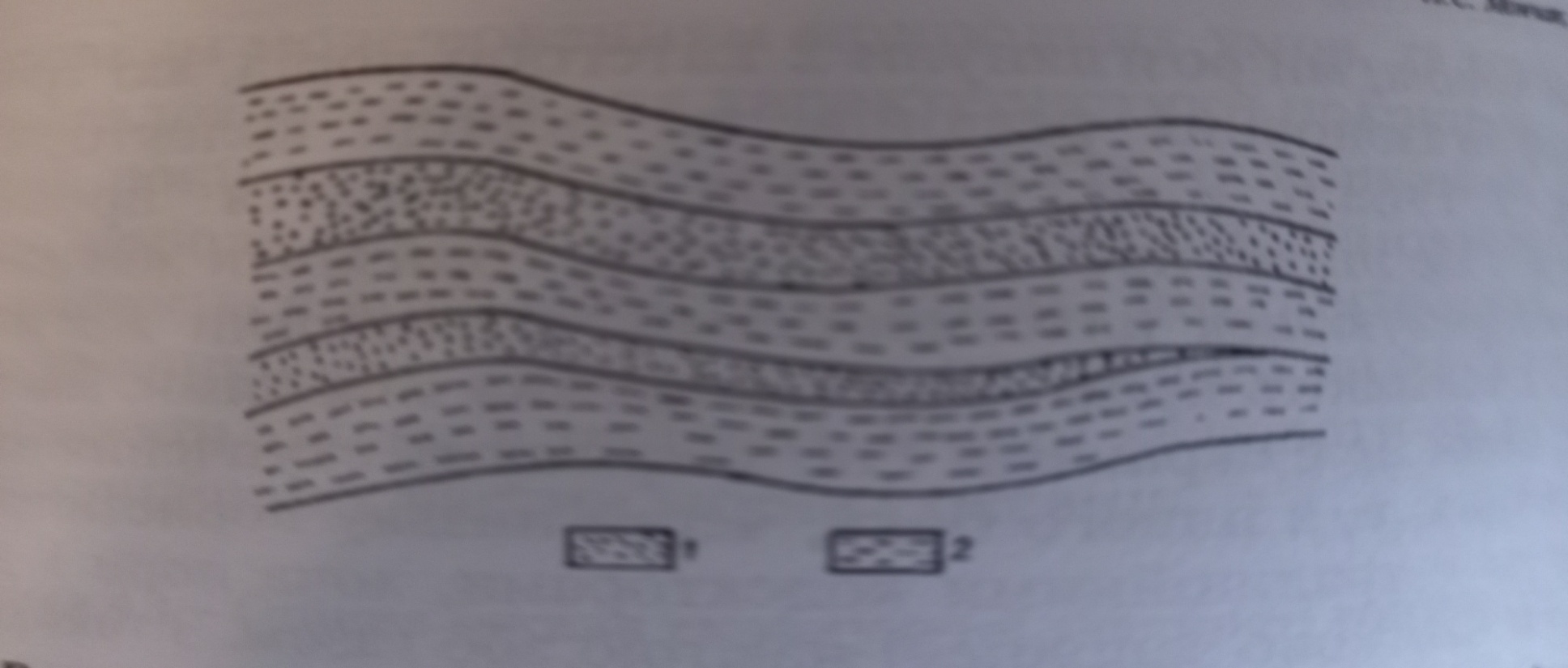 Масивні природні резервуари нафти і газу
Колектор складений потужною (до кількох сотень метрів) товщею порід однакового або різного літологічного складу і перекритий зверху породою–покришкою. Здебільшого колекторські властивості такої товщі значно коливаються. Найхарактернішим є рух флюїдів по вертикалі, оскільки боковий рух обмежений проникними зонами і флюїди не можуть переміщуватись на великі відстані. Окремим випадком масивного резервуара є викопні рифи, що являють собою поховані під товщею непроникних відкладів рифові споруди.
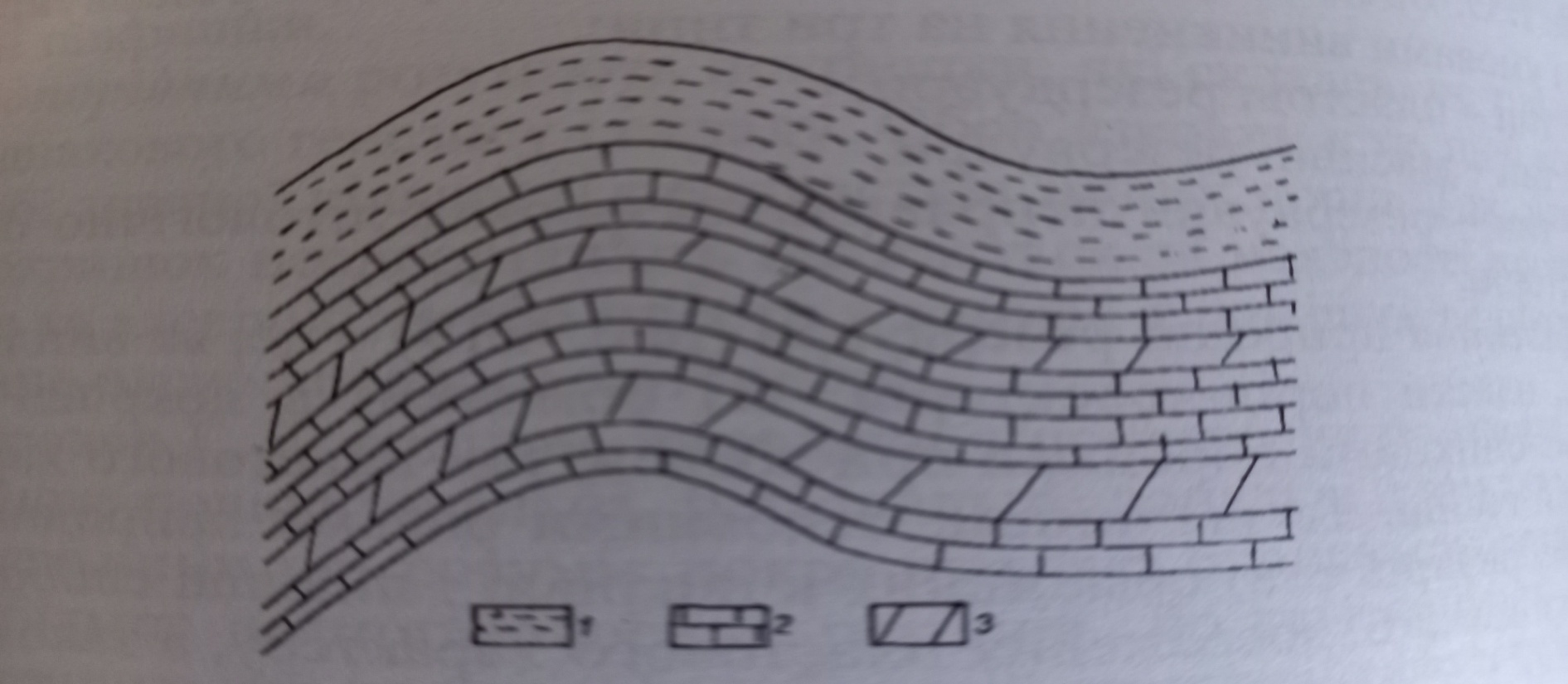 Літологічно обмежені природні резервуари нафти і газу
Колектор оточений з усіх боків непроникними породами.
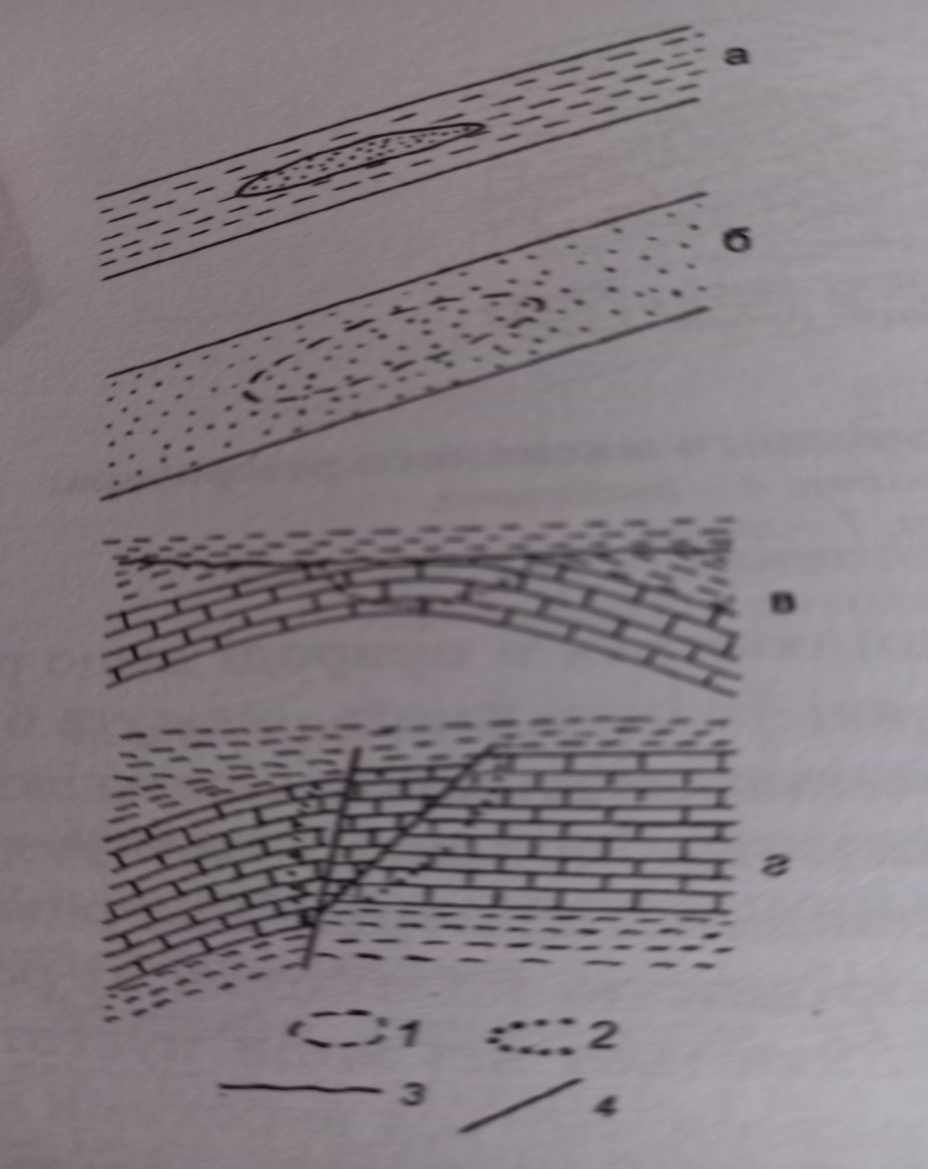 За гідродинамічними умовами виділяють:- резервуари відкритого типу;- резервуари напівзакритого типу;- резервуари закритого (ізольованого) типу.
ПАСТКИ НАФТИ І ГАЗУ
У природному резервуарі нафта і газ утворюють скупчення лише в певних, сприятливих для цього місцях. Це такі ділянки природного резервуара, де нафта і газ внаслідок наявності перешкоди (екрану) на шляху руху здатні збиратись значною масою. Такі ділянки носять назву пасток нафти і газу.
Пастка нафти і газу — це частина природного резервуара, в якій існують умови для акумуляції і збереження нафти і газу. 
Пастка утворюється там, де структури пластів, їх літологічний склад або інші властивості чи процеси екранують рух флюїдів, створюючи йому протидію.

При цьому основними чинниками, які створюють перешкоди руху нафти і газу в пласті, є такі:
- перегин пластів–колекторів і покришок у формі антиклінальної складки;
- різка зміна колекторських властивостей пласта внаслідок переходу однієї породи в іншу;
- контакт проникного пласта з непроникним по тектонічному порушенню;
- зрізання проникних порід непроникними більш молодого віку;
- вилив зустрічного потоку вод, що чинить протидію переміщенню нафти і газу.
За механізмом формування та характером вловлювання пастки нафти і газу можна поділяти на такі групи:
1. Пастки склепінного (антиклінального) типу.
2. Пастки екранованого типу:
    - тектонічно екрановані;
    - літологічно екрановані;
    - стратиграфічно екрановані;
    - гідравлічно екрановані;
3. Пастки літологічного типу.
4. Пастки рифоренного типу.
5. Пастки стратиграфічного типу.
6. Комбіновані пастки.
Форми залягання гірських порід
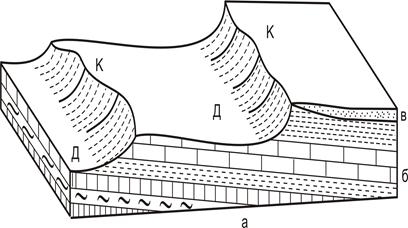 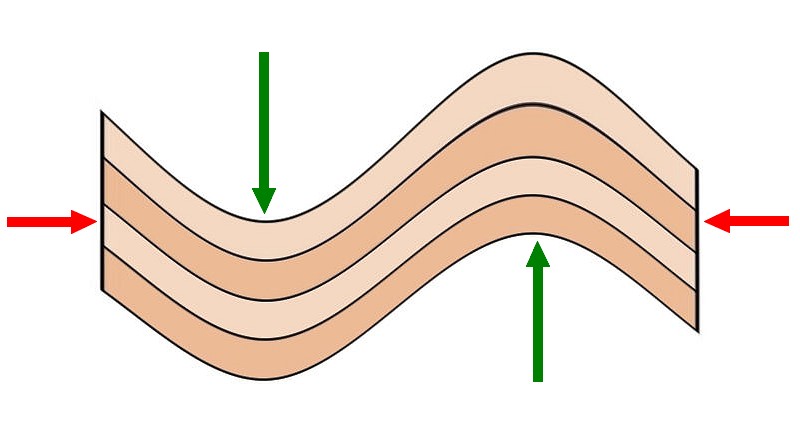 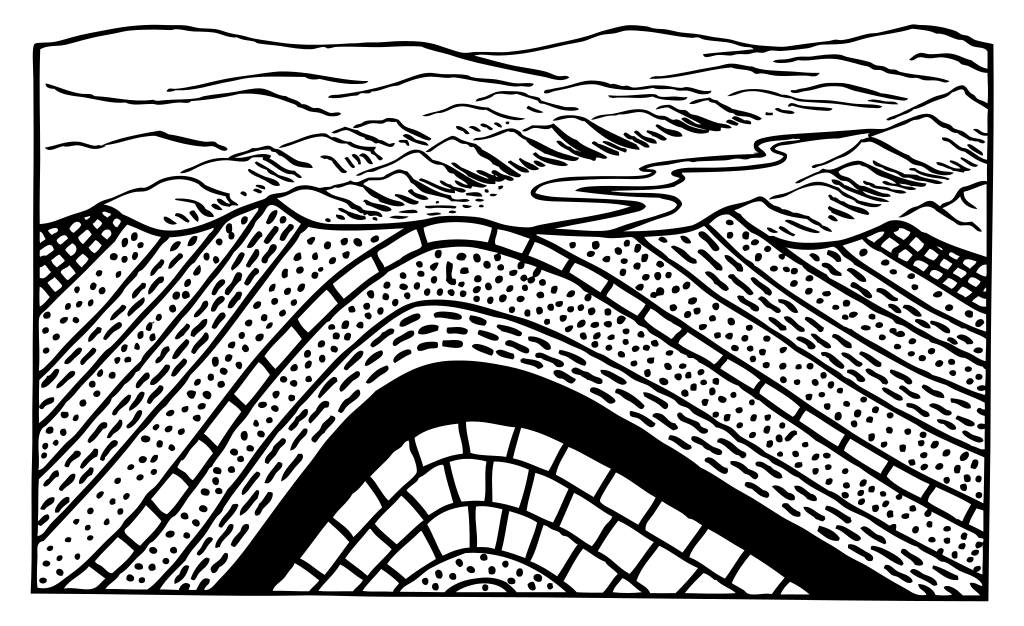 Елементи антиклінальної складки
– крило — бокова частина (схил) складки, де пласти мають односторонній нахил. У складці виділяють два крила.
– замок (склепіння) — зона перегину пластів, в якій крила змикаються. Це найбільш піднята частина пастки.
– перикліналь — ділянка складки, де пласти замикаються й переходять з одного крила на друге.
– кут складки  γ — кут, утворений продовженими до перетину крилами;
– осьова поверхня (площина) — це уявна площина, що поділяє кут складки навпіл;
– шарнір — лінія перетину осьової поверхні складки з поверхнею будь–якого із пластів, зібраних в складку.
– вісь складки — це проекція шарніру складки на земну поверхню;
– ядро складки — внутрішня частина складки, що знаходиться між крилами і замком.